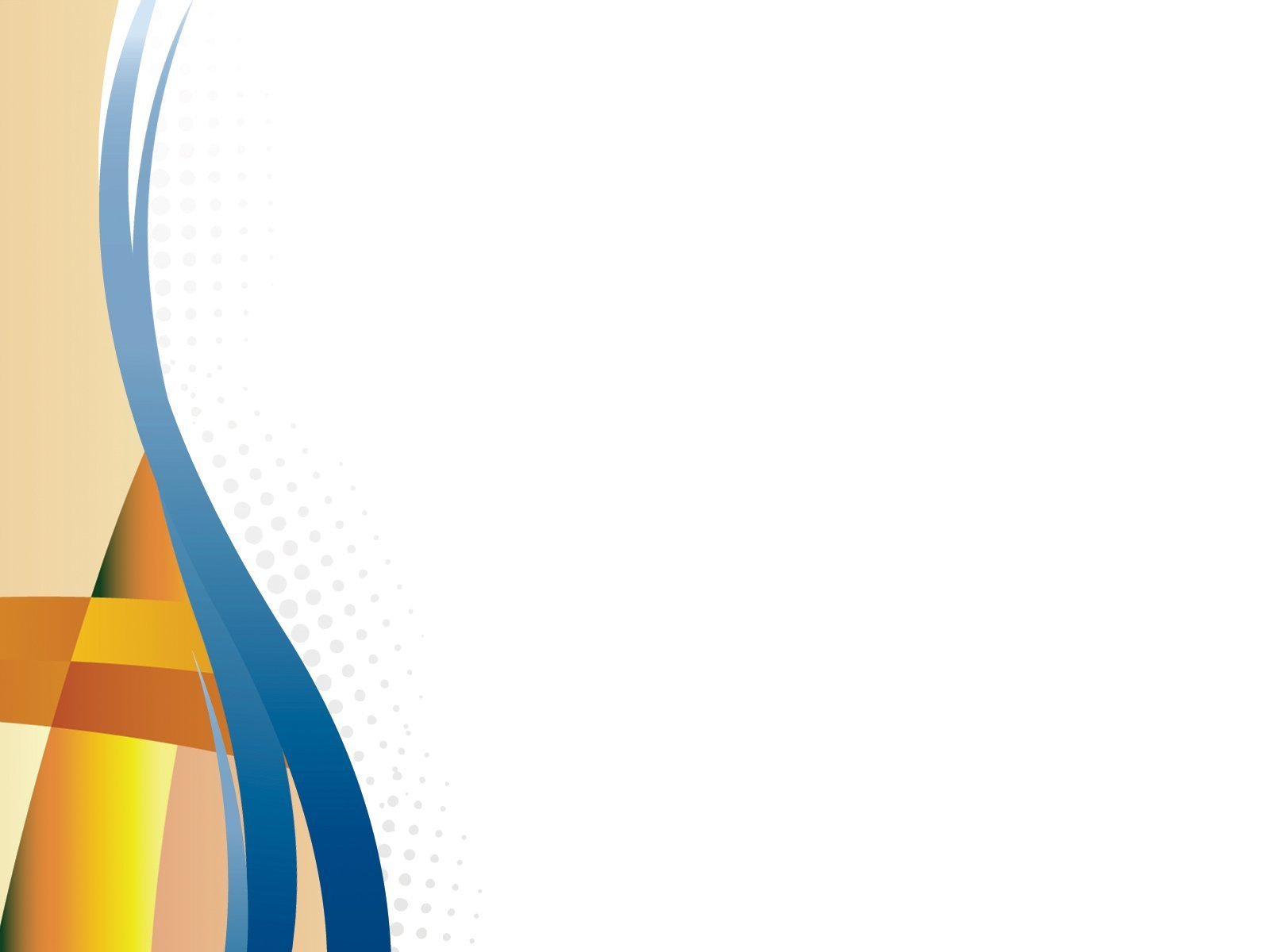 Адаптированная образовательная программа
дошкольного образования 
для обучающихся с задержкой психического развития

государственного бюджетного дошкольного образовательного учреждения 
центра развития ребенка – детского сада №33 
Красносельского района Санкт-Петербурга
Санкт-Петербург
          2024
Адаптированная образовательная программа Государственного бюджетного дошкольного образовательного учреждения центра развития ребенка – детского сада № 33 Красносельского района                       Санкт-Петербурга (далее Программа)  составлена в соответствии 
-Федеральным государственным образовательным стандартом дошкольного образования (утвержден приказом Министерства образования и науки Российской Федерации от 17 октября 2013 г. № 1155. зарегистрировано Минюстом России 14 ноября 2013 г., регистрационный № 30384) (далее ФГОС ДО)); в редакции приказа Минпросвещения России от 8 ноября 2022 г. № 955, зарегистрировано в Минюсте России 6 февраля 2023 г., регистрационный № 72264); 
- Федеральной адаптированной образовательной программой дошкольного образования (утверждена приказом Министерства просвещения Российской Федерации от 24 ноября 2022 г. № 1022, зарегистрировано Министерством юстиции Российской Федерации 27.01.2023, регистрационный № 72149) (далее ФАОП ДО), которая в свою очередь соответствует Порядку разработки и утверждения федеральных основных общеобразовательных программ, утвержденным приказом Министерства просвещения Российской Федерации от 30 сентября 2022 г. № 874 (зарегистрирован Министерством юстиции Российской Федерации 2 ноября 2022 г., регистрационный № 70809)
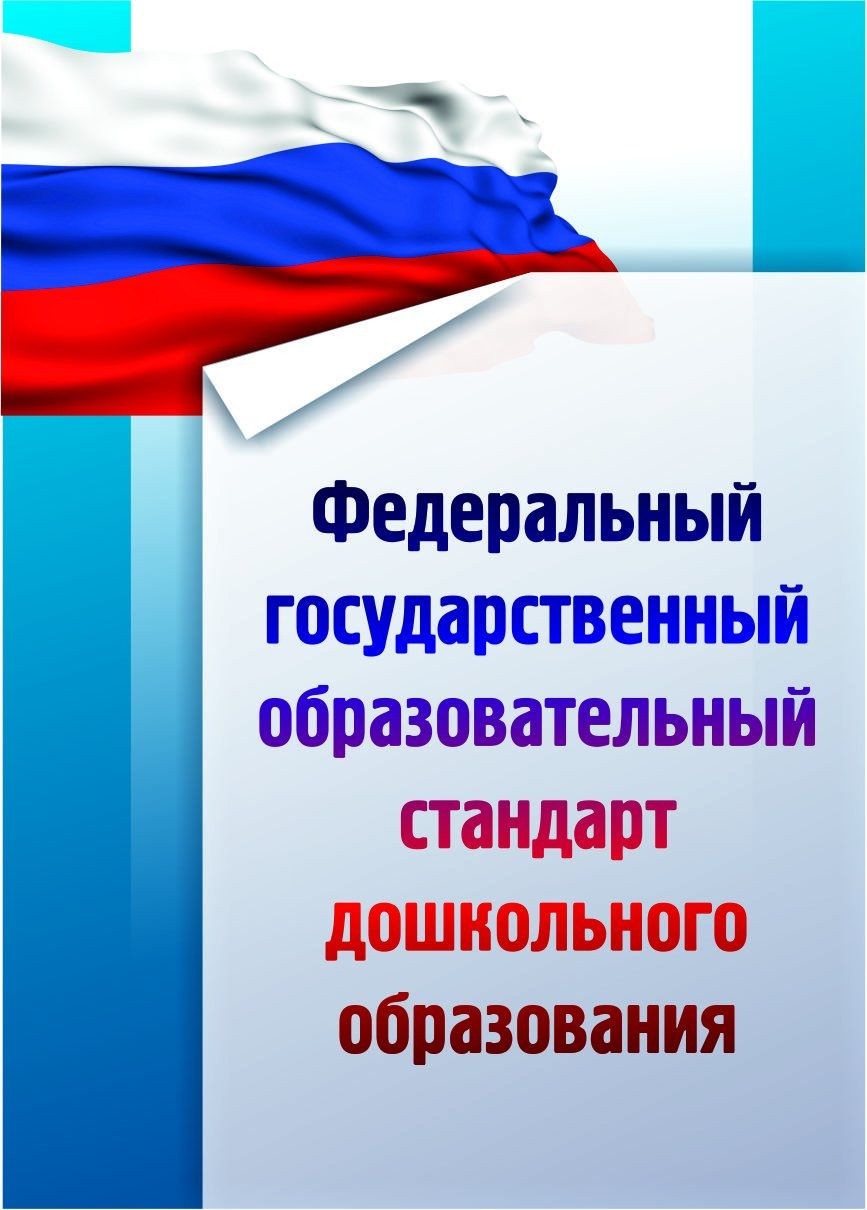 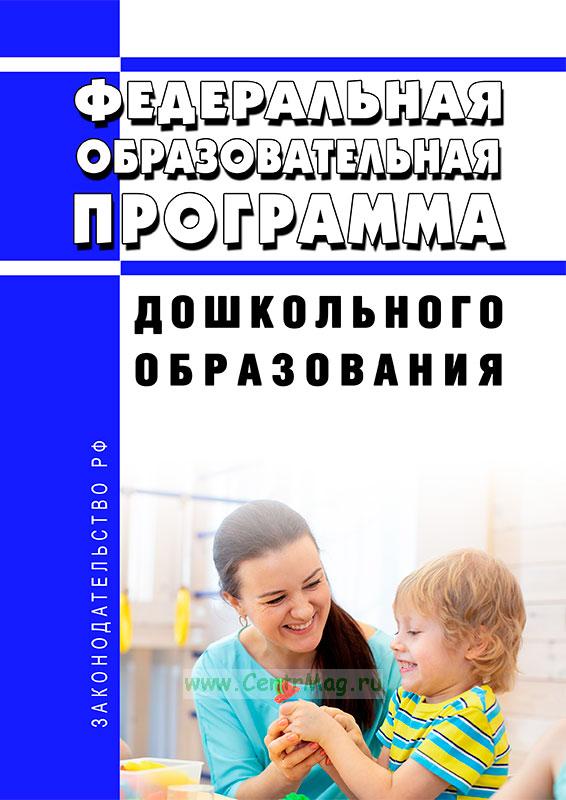 Программа позволяет реализовать несколько основополагающих функций дошкольного уровня образования:
обучение и воспитание ребёнка дошкольного возраста как
гражданина Российской Федерации, формирование основ его гражданской и культурной идентичности на соответствующем его возрасту содержании доступными средствами;
- создание единого ядра содержания дошкольного образования, ориентированного на приобщение детей к традиционным духовно-нравственным и социокультурным ценностям российского народа, воспитание подрастающего поколения как знающего и уважающего историю и культуру своей семьи, большой и малой Родины;
- создание единого федерального образовательного пространства воспитания и обучения детей от рождения до поступления в общеобразовательную организацию, обеспечивающего ребёнку и его родителям (законным представителям), равные, качественные условия ДО, вне зависимости от места проживания.
Программа определяет единые для Российской Федерации базовые объем и содержание дошкольного образования, осваиваемые обучающимися в организациях, осуществляющих образовательную деятельность, и планируемые результаты освоения образовательной программы. Федеральная программа разработана в соответствии с федеральным государственным образовательным стандартом дошкольного образования
Образовательная программа  включает три основных раздела
организационный
содержательный
целевой
в каждом из них предусматривается обязательная часть (не менее 60%) и часть, формируемая участниками образовательных отношений (не более 40%)
В целевом разделе Программы представлены:
цели, задачи
принципы формирования
планируемые результаты освоения Федеральной программы в младенческом, раннем, дошкольном возрастах, а также на этапе завершения освоения Федеральной программы
 подходы к педагогической диагностике достижения планируемых результатов
В  содержательном разделе представлены:
задачи и содержание образовательной деятельности по каждой из образовательных областей для всех возрастных групп обучающихся (социально-коммуникативное, познавательное, речевое, художественно- эстетическое, физическое развитие)
описание вариативных форм, способов, методов и средств реализации Федеральной программы
особенности образовательной деятельности разных видов и культурных практик
В  содержательном разделе представлены:
Способы поддержки детской инициативы
Взаимодействие педагогического коллектива с семьями обучающихся
Направления и задачи коррекционно-развивающей работы с детьми дошкольного возраста с задержкой психического развития
В содержательный раздел Программы входит Рабочая программа воспитания, которая раскрывает задачи и направления воспитательной работы, предусматривает приобщение детей к российским традиционным духовным ценностям, включая культурные ценности своей этнической группы, правилам и нормам поведения в российском обществе.
В организационном разделе программы представлены
Психолого-педагогические условия, обеспечивающие развитие ребенка с задержкой психического развития
Организация предметно-пространственной развивающей образовательной среды
Материально-техническое обеспечение Программы, обеспеченность методическими материалами и средствами обучения и воспитания
Финансовые условия реализации программы
Перечень методических материалов, средств обучения
Кадровые условия реализации Программы
Распорядок пребывания воспитанников в ДОУ
Требования и показатели организации образовательного процесса
Федеральный календарный план воспитательной работы
Целью Программы является 
обеспечение условий для дошкольного образования, определяемых общими и особыми потребностями обучающегося дошкольного возраста с ОВЗ, индивидуальными особенностями его развития и состояния здоровья
Задачи программы:
1. реализация содержания адаптированной образовательной программы; 
2. коррекция недостатков психофизического развития обучающихся с ОВЗ; 
3. охрана и укрепление физического и психического здоровья обучающихся с ОВЗ, в том числе их эмоционального благополучия; 
4. обеспечение равных возможностей для полноценного развития ребенка с ОВЗ в период дошкольного образования независимо от места проживания, пола, нации, языка, социального статуса; 
5. создание благоприятных условий развития в соответствии с их возрастными, психофизическими и индивидуальными особенностями, развитие способностей и творческого потенциала каждого ребенка с ОВЗ как субъекта отношений с педагогическим работником, родителями (законными представителями), другими детьми;
Задачи программы:
6. объединение обучения и воспитания в целостный образовательный процесс на основе духовно-нравственных и социокультурных ценностей, принятых в обществе правил и норм поведения в интересах человека, семьи, общества; 
7. формирование общей культуры личности обучающихся с ОВЗ, развитие их социальных, нравственных, эстетических, интеллектуальных, физических качеств, инициативности, самостоятельности и ответственности ребенка, формирование предпосылок учебной деятельности; 
8. формирование социокультурной среды, соответствующей психофизическим и индивидуальным особенностям развития обучающихся с ОВЗ; 
9. обеспечение психолого-педагогической поддержки родителей (законных представителей) и повышение их компетентности в вопросах развития, образования, реабилитации (абилитации), охраны и укрепления здоровья обучающихся с ОВЗ; 
10. обеспечение преемственности целей, задач и содержания дошкольного и начального общего образования.
Часть Программы, формируемая участниками образовательных отношений
МЕТОДИЧЕСКАЯ РАЗРАБОТКА
 
по обучения плаванию детей дошкольного возраста 
Возраст детей 3-7 лет. 
Автор-составитель: Е.Ю.Денисова
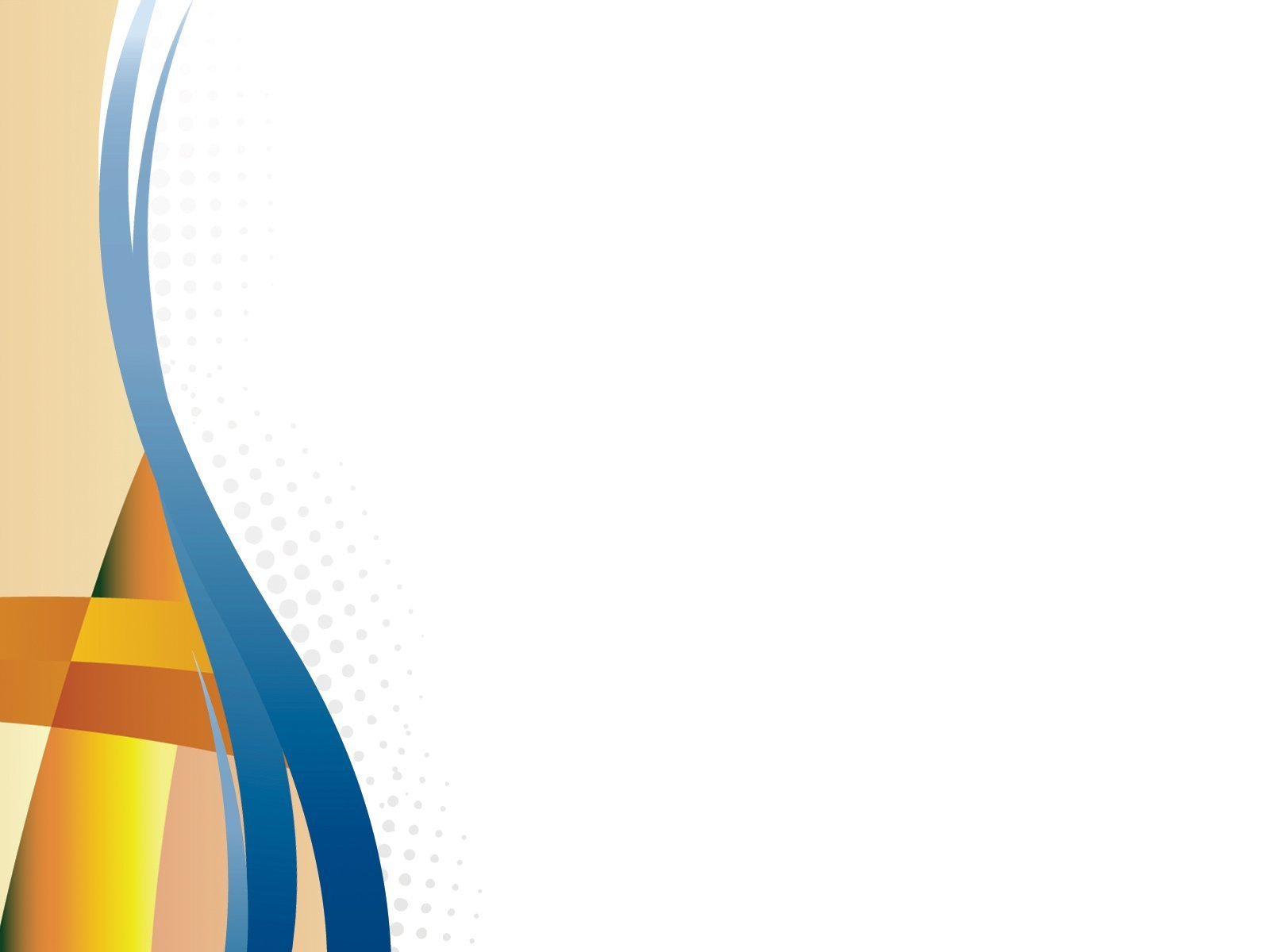 Характеристика взаимодействия педагогического коллектива с семьями детей
Цель — обеспечение взаимодействия с семьей, вовлечение родителей (законных представителей) в образовательный процесс для формирования у них компетентной педагогической позиции по отношению к собственному ребенку.
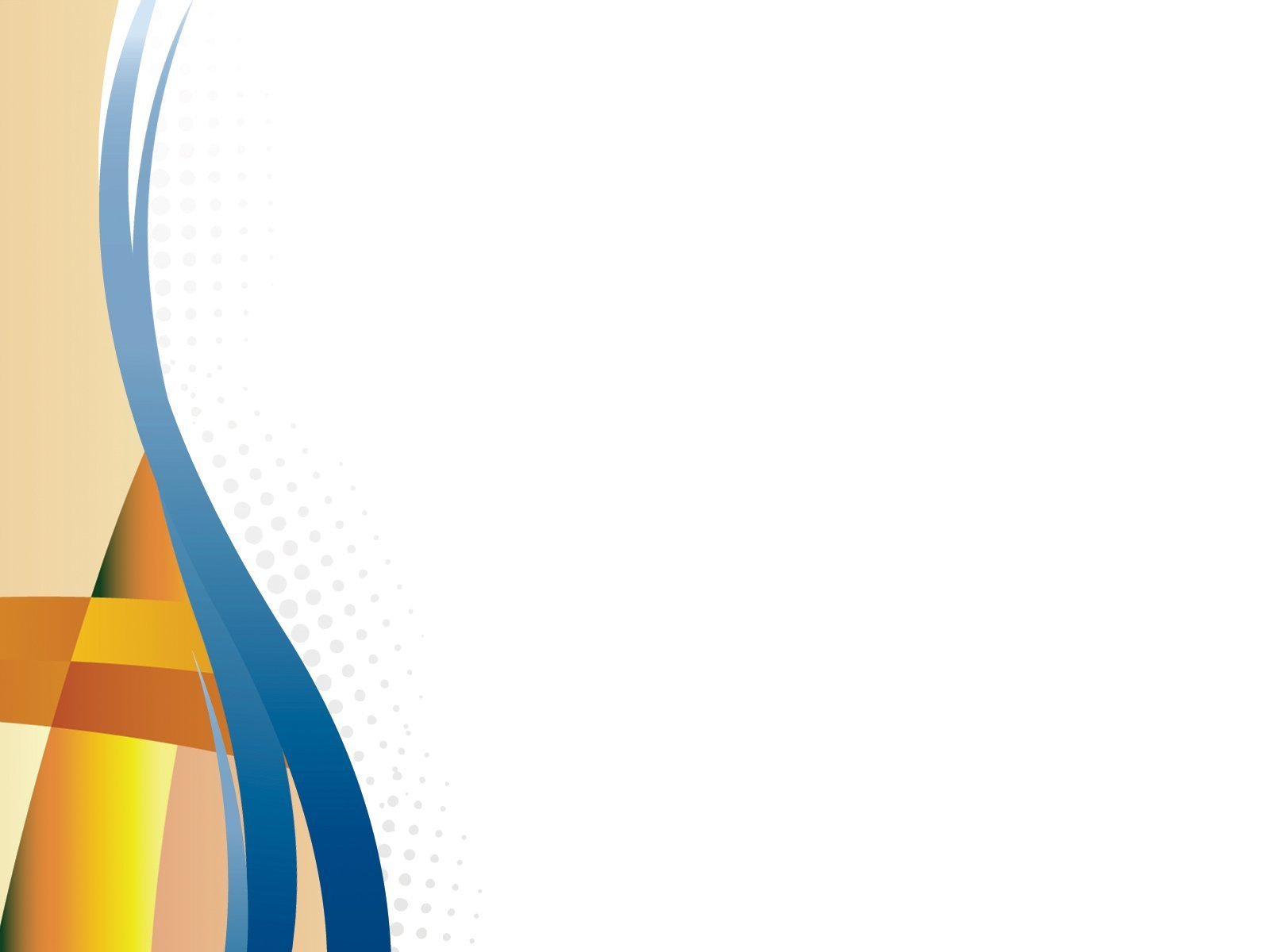 В условиях работы с детьми с ЗПР перед педагогическим коллективом встают новые задачи по взаимодействию с семьями обучающихся, так как их родители (законные представители) также нуждаются в специальной психолого-педагогической поддержке. Одной из важнейших задач является просветительско-консультативная работа с семьей, привлечение родителей (законных представителей) к активному сотрудничеству, так, как только в процессе совместной деятельности Организации и семьи удается максимально помочь ребенку в преодолении имеющихся недостатков и трудностей.
При реализации задач социально-педагогического блока требуется тщательное планирование действий педагогических работников и крайняя корректность при общении с семьей.
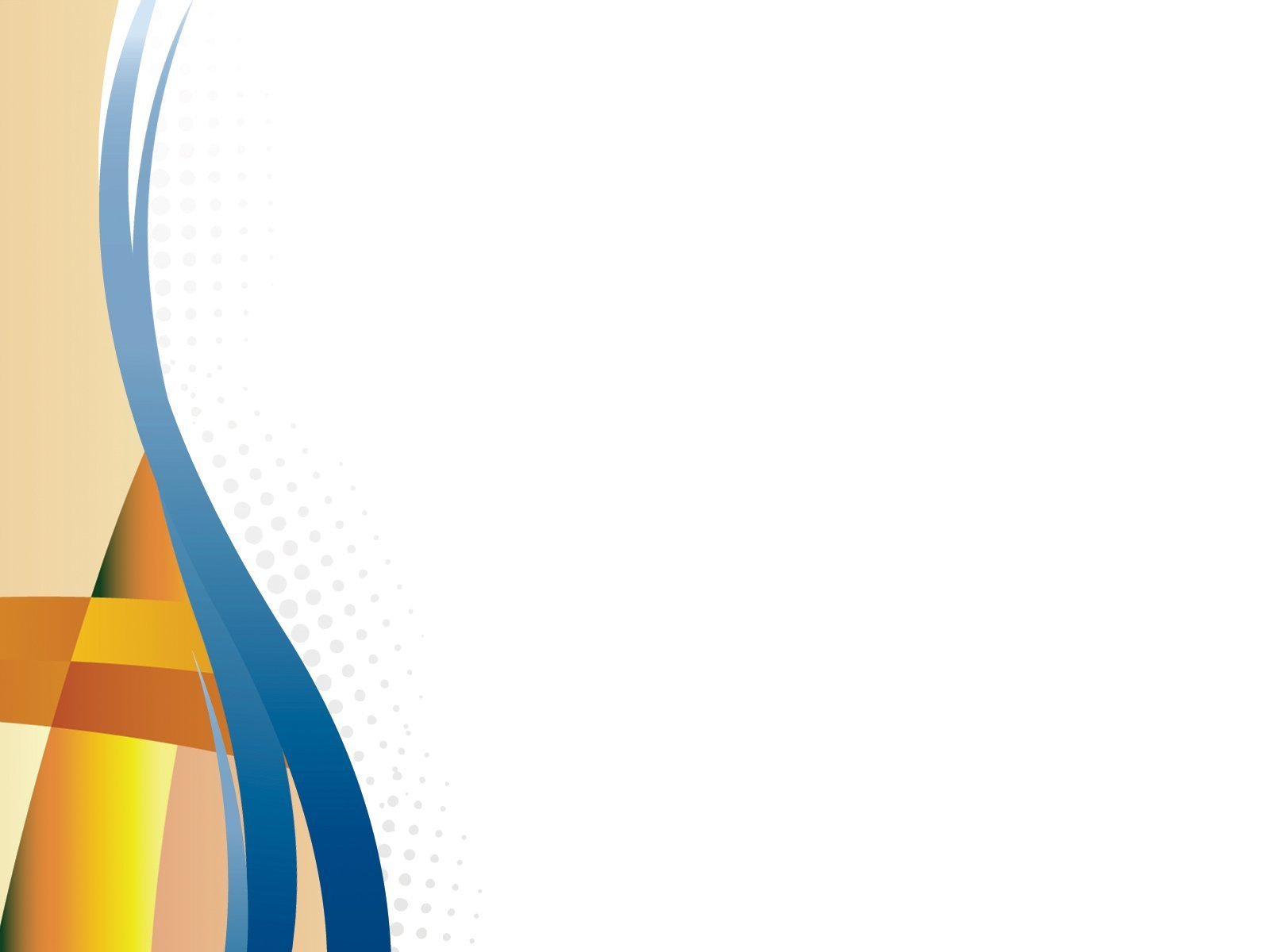 Работа, обеспечивающая взаимодействие семьи и дошкольной организации, включает следующие направления
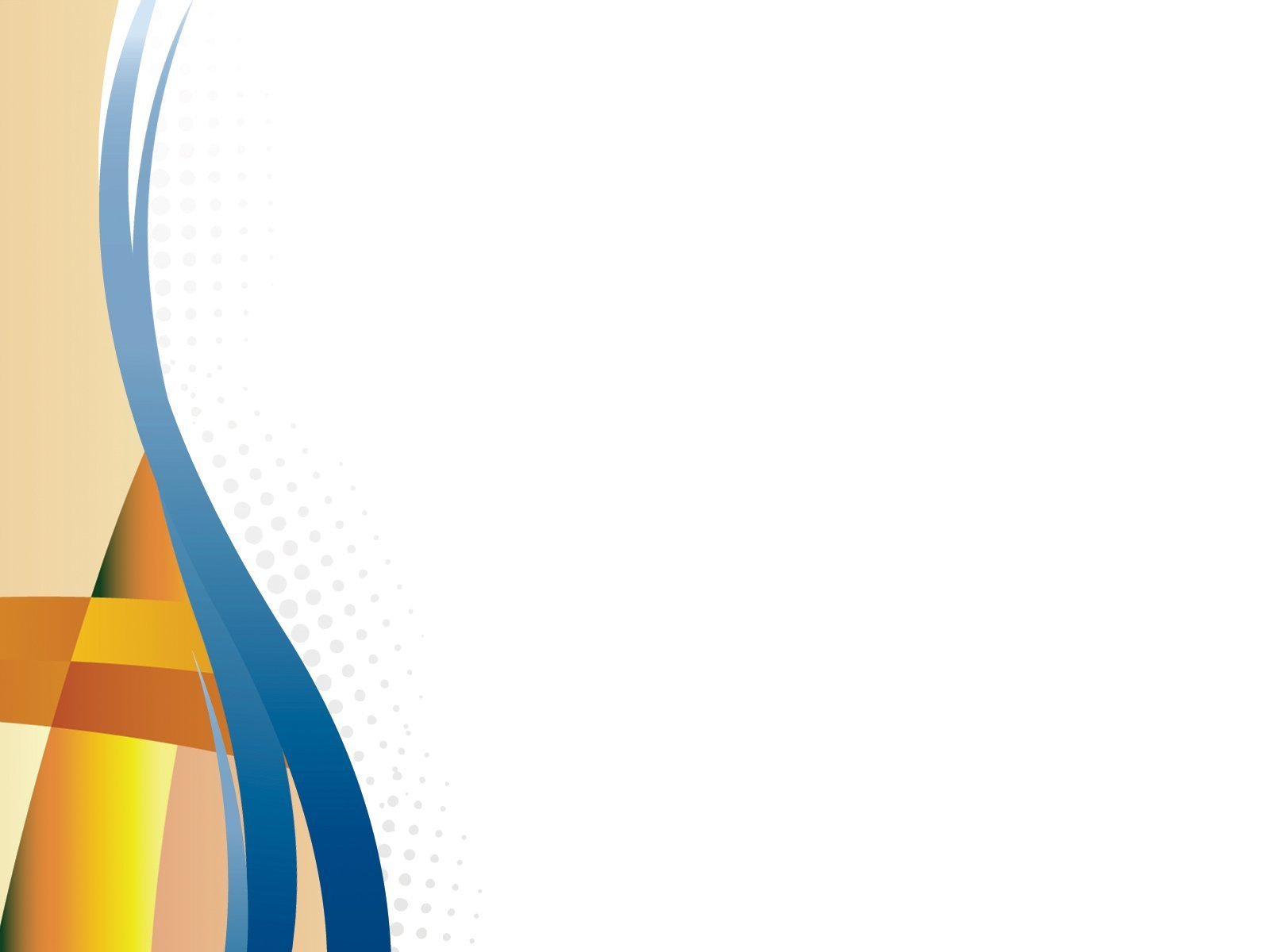 Формы организации 
психолого-педагогической помощи семье:
Общие родительские собрания
Групповые родительские собрания
"День открытых дверей"тематические доклады; 
плановые консультации; 
семинары; 
тренинги; 
"Круглые столы".
Проведение детских праздников и досугов, мастер-классов
Анкетирование и опросы
Беседы и консультации специалистов
Родительский час
Информационные стенды и тематические выставки
Выставки детских работ
Информация о ГБДОУ ЦРР-д/с №33
ГБДОУ ЦРР – д/с № 33 расположено в 2 зданиях:
В здании № 1 по адресу ул. Добровольцев д.52 к.2 – 12 групп
  Из них:
Общеразвивающей направленности:
2-3 года – ранний возраст – 2 группы
4-5 лет – средний возраст – 3 группы
5-6 лет – старший возраст – 1 группа
6-7 лет – подготовительные к школе – 2 группы
Компенсирующей направленности:
6-7 лет  - подготовительная к школе -1 группа
4-5 лет - средний возраст - 2 группы
5-6 лет - старший возраст - 1 группа
В здании №2 по адресу ул. Добровольцев д.56 к.3 – 8 групп 
Общеразвивающей направленности:
1,5-2 года – ранний возраст – 2 группы
3-4 года – младший возраст – 3 группы
5-6 лет - старший возраст - 2 группы
Компенсирующей направленности:
4-7 лет – разновозрастная группа – 1 группа
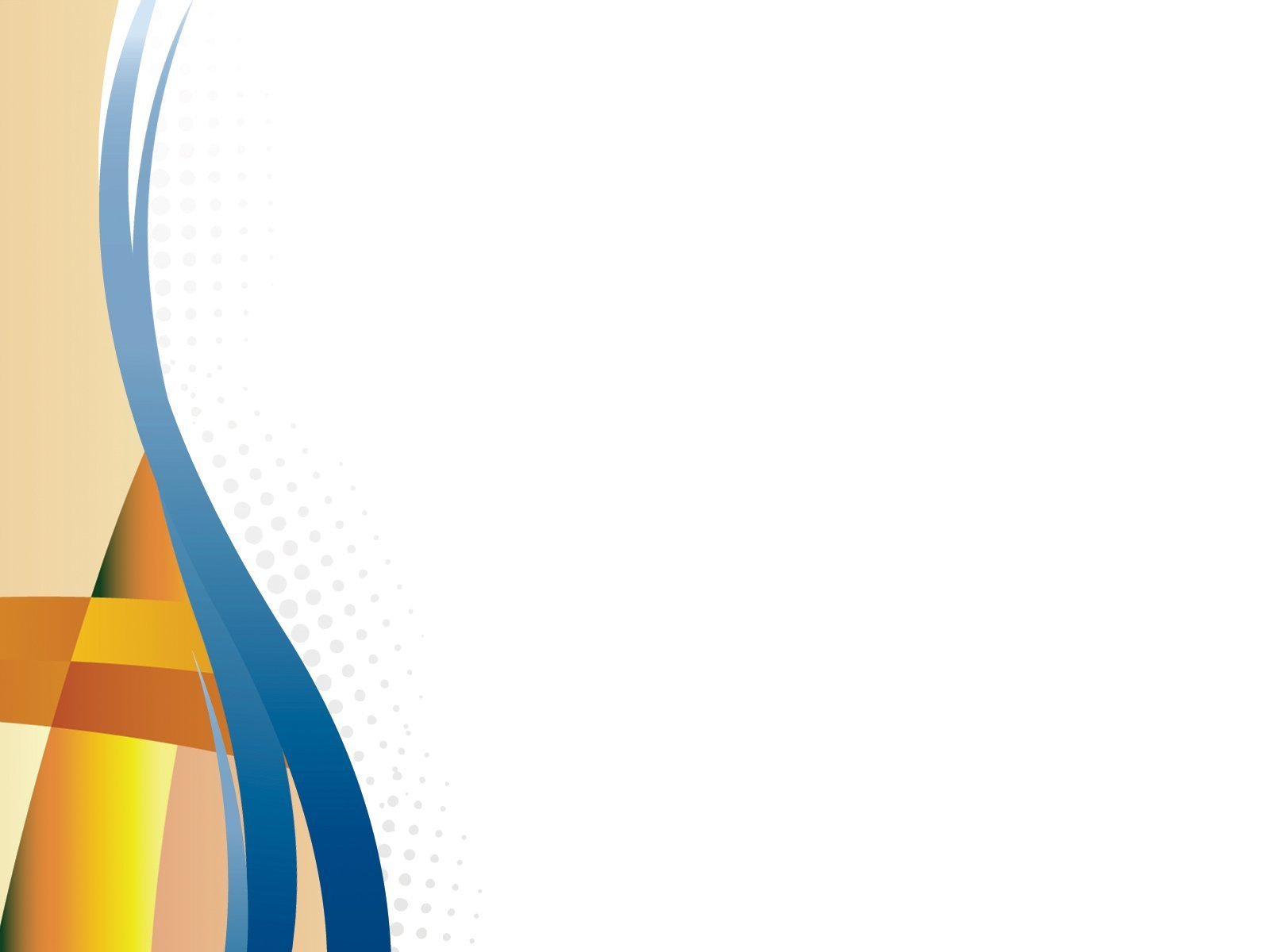 Образовательная программа
Дошкольного образования 

государственного бюджетного дошкольного образовательного учреждения 
центра развития ребенка – детского сада №33 
Красносельского района Санкт-Петербурга
Санкт-Петербург
          2023
Адрес электронной почты:  dc-33@mail.ru
Адрес сайта:                         http://33krsl.dou.spb.ru/